Types of AI and Their Usefulness
Dr Nay Win Aung
Deputy Director
Department of Medical Services
1. Machine Learning
Machine Learning is a subset of AI that involves algorithms learning from and making predictions on data. It is incredibly useful for tasks such as predictive analytics, pattern recognition, and data mining, which are essential in fields like finance, healthcare, and marketing. However, it requires large amounts of data to train models effectively, and the models can be opaque, making it difficult to understand how decisions are made.
- Scikit-learn: A simple and efficient tool for data mining and data analysis.  
(https://scikit-learn.org/)
- TensorFlow: An open-source platform for machine learning.  
(https://www.tensorflow.org/)
- XGBoost: A powerful and efficient library for gradient boosting.  
(https://xgboost.ai/)
2. Deep Learning
Deep Learning is a specialized form of Machine Learning that uses neural networks with multiple layers to learn from data. It is highly effective for complex tasks such as image and speech recognition, natural language processing, and even playing complex games like Go. One of its main disadvantages is the high computational cost and the need for vast amounts of data to train these deep networks, which can be a barrier for smaller organizations.
- TensorFlow: An open-source framework for deep learning.  
(https://www.tensorflow.org/)
- PyTorch: A flexible and powerful deep learning framework.  
(https://pytorch.org/)
- Keras: A high-level neural networks API, running on top of TensorFlow.  
(https://keras.io/)
3. Computer Vision
Computer Vision involves enabling computers to interpret and make decisions from visual data. It is used in applications like facial recognition, autonomous driving, and medical imaging. The usefulness lies in its ability to automate tasks that traditionally require human vision. However, it can be sensitive to variations in lighting and image quality, and the algorithms can be tricked by adversarial attacks.
- OpenCV: An open-source computer vision library.  
(https://opencv.org/)
- TensorFlow Object Detection API: A pre-trained model library for object detection.  
(https://github.com/tensorflow/models/tree/master/research/object_detection)
- YOLO (You Only Look Once): A state-of-the-art object detection system.  
(https://pjreddie.com/darknet/yolo/)
4. Natural Language Processing (NLP)
Natural Language Processing (NLP) focuses on interactions between computers and humans through natural language. It is crucial for applications like chatbots, language translation, and sentiment analysis. Its usefulness is evident in improving communication and accessibility, but it struggles with understanding context, sarcasm, and idiomatic expressions, which can lead to misinterpretations.
- NLTK (Natural Language Toolkit): A leading platform for building Python programs to work with human language data.  
(https://www.nltk.org/)
- SpaCy: An open-source library for NLP.  
(https://spacy.io/)
- Hugging Face Transformers: A library providing state-of-the-art NLP models.  
(https://huggingface.co/transformers/)
5. Generative AI
Generative AI is about creating new data that resembles the training data. Tools like GANs and VAEs are used in generating images, music, and text. Its ability to create realistic content is a significant advantage, but it raises ethical concerns, such as the potential for generating deepfakes and misleading information.
- TensorFlow-GAN: A library for training and researching GANs.  
(https://www.tensorflow.org/gan)
- DALL-E API: An AI system that creates images from textual descriptions.  
(https://openai.com/product/dall-e)
- GPT-3 API: A powerful language generation model.  
(https://openai.com/api/)
6. Transfer Learning
Transfer Learning allows models trained on one task to be repurposed on a similar task, which is highly efficient for saving time and resources. It is useful when data is limited for a specific task, but it requires careful selection of the pre-trained model to ensure it's relevant to the new task.
- TensorFlow Hub: A repository of pre-trained machine learning models.  
(https://tfhub.dev/)
- PyTorch Pretrained Models: A collection of pre-trained models for transfer learning.  
(https://pytorch.org/hub/)
- Hugging Face Model Hub: A hub for sharing pre-trained models in NLP.  
(https://huggingface.co/models)
7. Reinforcement Learning
Reinforcement Learning is about agents learning to make decisions by performing actions and receiving feedback in the form of rewards or penalties. It is powerful for optimizing sequential decision-making processes, like in robotics and game playing, but it can be computationally intensive and may require a lot of trial and error to converge on an optimal policy.
- OpenAI Gym: A toolkit for developing and comparing reinforcement learning algorithms.  
(https://gym.openai.com/)
- Stable Baselines: A set of reliable implementations of reinforcement learning algorithms.  
(https://stable-baselines3.readthedocs.io/)
- TensorFlow Agents: A library for reinforcement learning in TensorFlow.  
(https://www.tensorflow.org/agents)
8. Explainable AI
Explainable AI aims to provide insights into how AI models make decisions, which is crucial for applications in law, healthcare, and finance where transparency is essential. However, achieving both model performance and explainability can be challenging, and some complex models inherently lack transparency.
- LIME (Local Interpretable Model-agnostic Explanations): A tool for explaining predictions of any classifier.  
(https://github.com/marcotcr/lime)
- SHAP (SHapley Additive exPlanations): A method to explain the output of any machine learning model.  
(https://shap.readthedocs.io/)
- ELI5: A Python library to visualize and debug machine learning models.  
(https://eli5.readthedocs.io/)
9. AI for Robotics
AI for Robotics combines various AI techniques to enable robots to perceive their environment and make decisions. It is vital for automation in manufacturing, exploration, and assistive technologies, but it requires integration of multiple systems, which can be complex and prone to failures.
- Unity ML-Agents: A toolkit for training intelligent agents in Unity.  
(https://unity.com/machine-learning/ml-agents)
- OpenAI Gym for game AI: Used for developing game AI through reinforcement learning.  
(https://gym.openai.com/)
- DeepMind's AlphaStar: A reinforcement learning agent for video games.  
(https://deepmind.com/research/alphastar/)
10. AI for Healthcare
AI for Healthcare uses AI to improve diagnostics, treatment plans, and patient care. It enhances medical imaging analysis and drug discovery, but it faces challenges related to data privacy, regulatory compliance, and the need for high accuracy to ensure patient safety.
- TensorFlow for medical imaging: Used for developing models in medical imaging analysis.  
(https://www.tensorflow.org/)
- PyTorch for healthcare applications: Applied in various healthcare research and applications.  
(https://pytorch.org/)
- IBM Watson Health: A platform offering AI solutions for healthcare.  
(https://www.ibm.com/watson/health/)
11. AI for Finance
AI for Finance applies AI to financial forecasting, risk management, and algorithmic trading. It improves decision-making and efficiency, but it can lead to over-reliance on models, which may not account for unexpected market behaviors.
- TensorFlow for financial modeling: Used for developing predictive models in finance.  
(https://www.tensorflow.org/)
- Keras for time series prediction: Applied in financial time series analysis.  
(https://keras.io/)
- Scikit-learn for financial data analysis: Used for various financial data analysis tasks.  
(https://scikit-learn.org/)
12. AI for Education
AI for Education personalizes learning experiences and provides insights into student performance. It enhances accessibility and engagement, but it may not fully replicate human teaching and can reinforce existing biases in education.
- Knewton's adaptive learning platform: Provides personalized learning experiences.  
(https://www.knewton.com/)
- IBM Watson Education: Offers AI solutions for education.  
(https://www.ibm.com/education/watson-education)
- Carnegie Learning's Mika: An AI-powered learning assistant.  
(https://www.carnegielarning.com/mika/)
13. AI for Gaming
AI for Gaming uses AI to create realistic game environments and intelligent non-player characters. It enhances the gaming experience, but it can be resource-intensive and may lead to addiction or ethical issues in game design.
- Unity ML-Agents: A toolkit for training intelligent agents in Unity.  
(https://unity.com/machine-learning/ml-agents)
- OpenAI Gym for game AI: Used for developing game AI through reinforcement learning.  
(https://gym.openai.com/)
- DeepMind's AlphaStar: A reinforcement learning agent for video games.  
(https://deepmind.com/research/alphastar/)
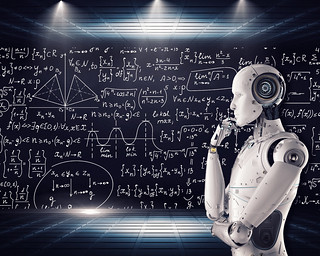 Thank You